VÒNG ĐỜI CỦA BƯƠM BƯỚM
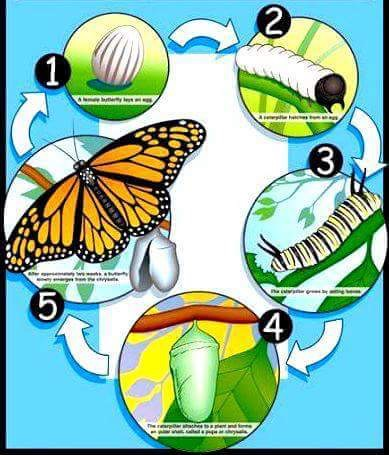 VÒNG ĐỜI CỦA CÁ
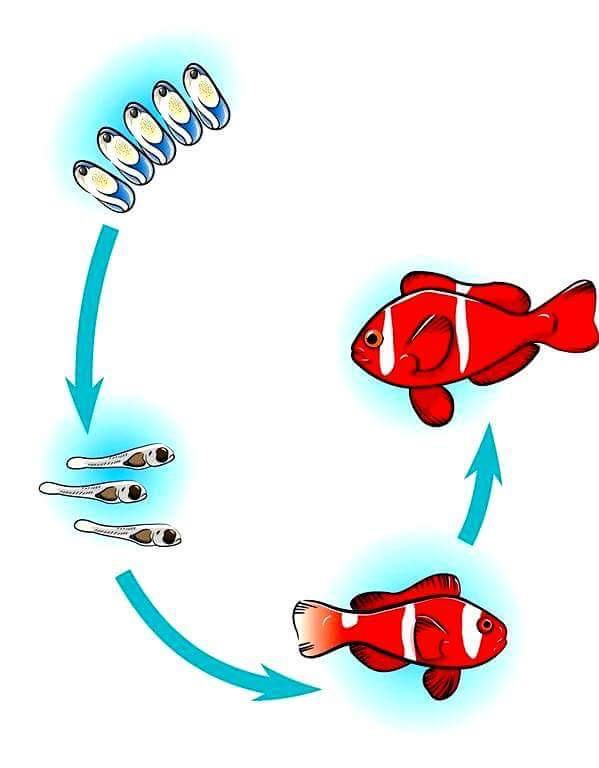 VÒNG ĐỜI CỦA MÈO
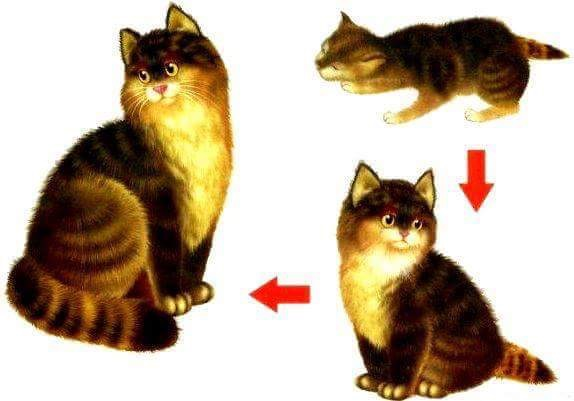 VÒNG ĐỜI CỦA GÀ
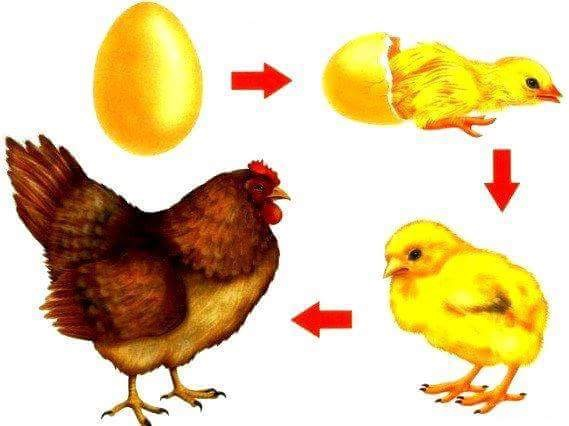 VÒNG ĐỜI CỦA CÁ
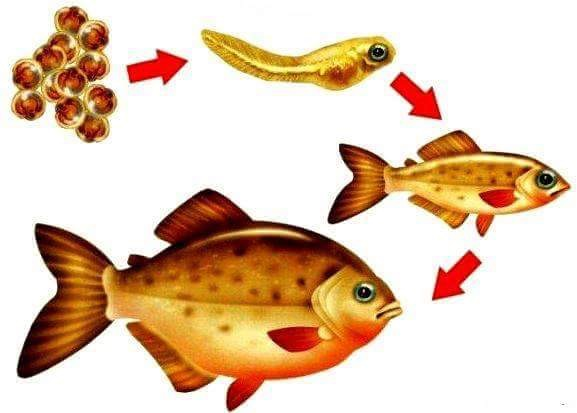 VÒNG ĐỜI CỦA CHIM
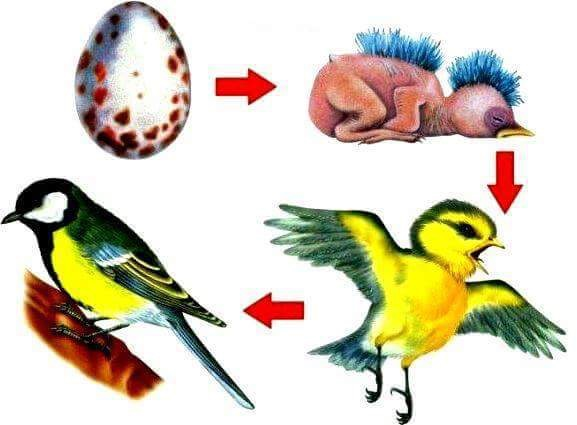 VÒNG ĐỜI CỦA BƯỚM
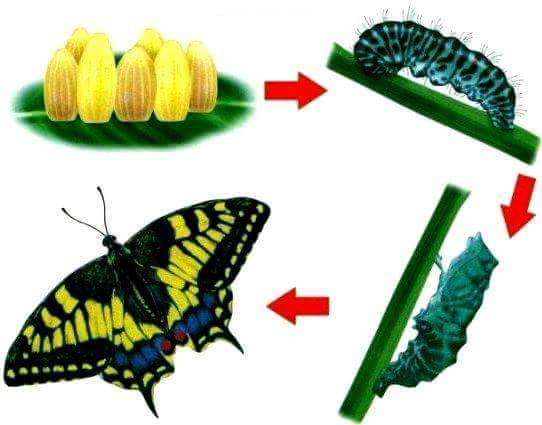 VÒNG ĐỜI CỦA ẾCH
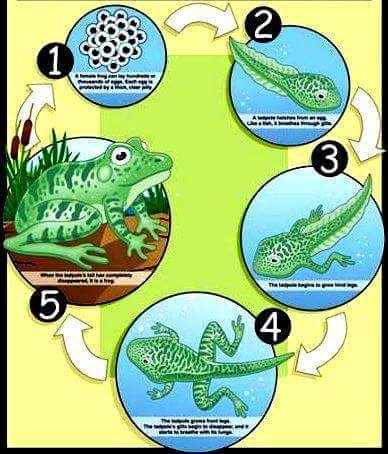